INTRODUCTION
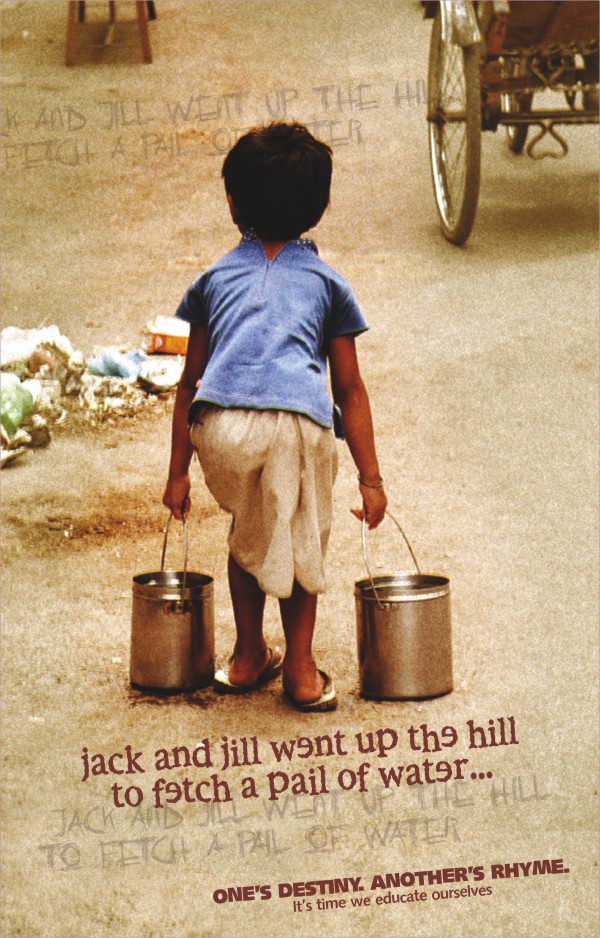 Child labour  refers to the employment of children at regular and sustained labour. This practice is considered exploitative by many international organizations and is illegal in many countries.
CAUSES
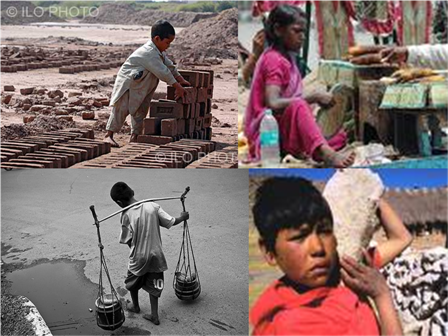 OVER POPULATION: Limited resources and more  mouths to feed
ILLITERACY : Illiterate parents do not realize the need for a proper physical, emotional and cognitive development of a child. 
POVERTY: Many a time poverty forces parents to send their children to hazardous jobs. 
URBANIZATION:MNC's and export industries in the developing world employ child workers.
UNEMPLOYMENT OF ELDERS: Elders often find it difficult to get jobs. The industrialists and factory owners find it profitable to employ children.
WORLD SCENARIO
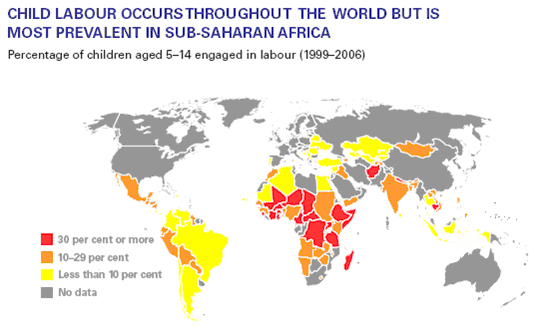 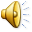 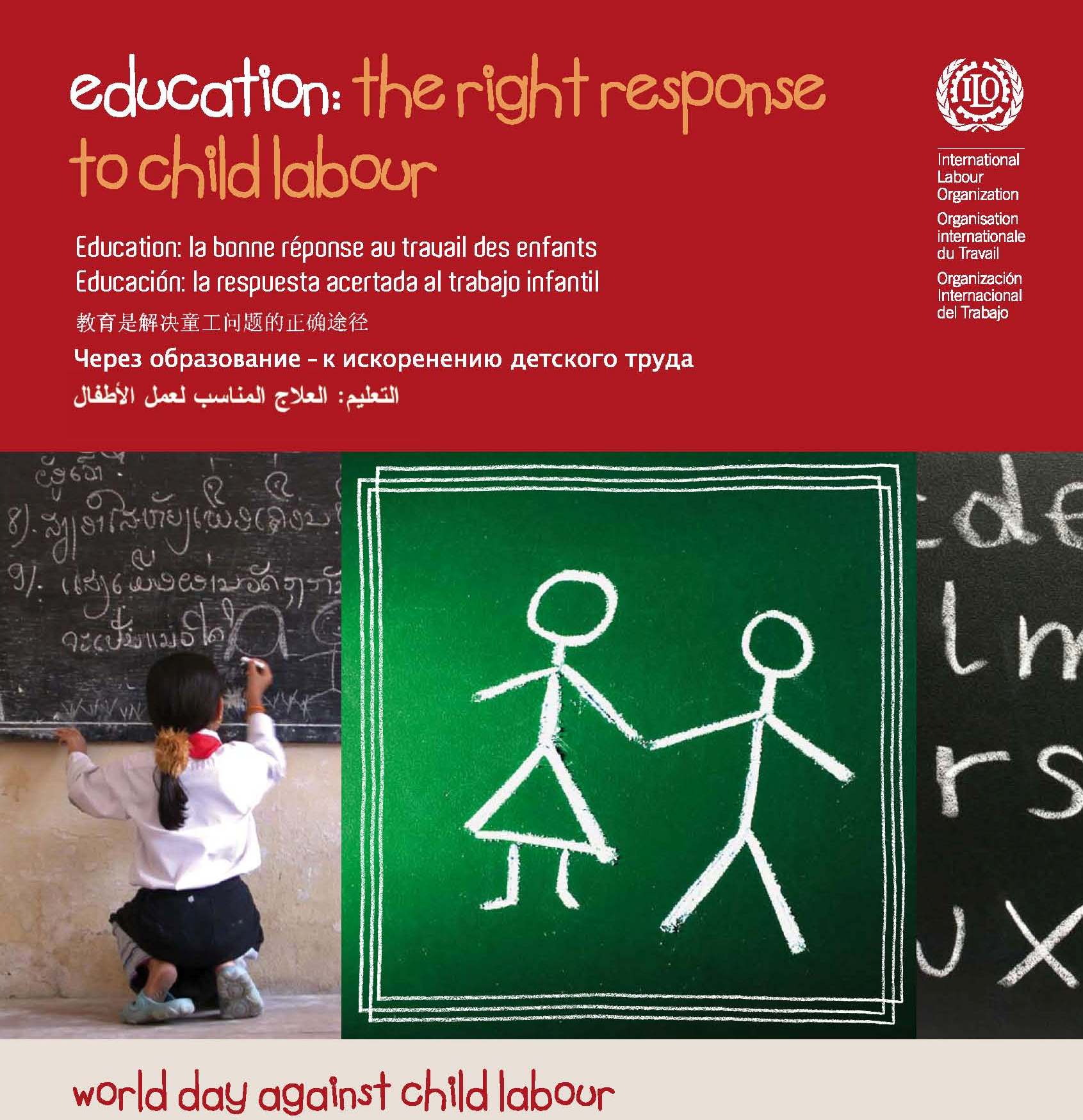 OUR MOTTO
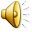 A SURVEY ON THE SITUATION
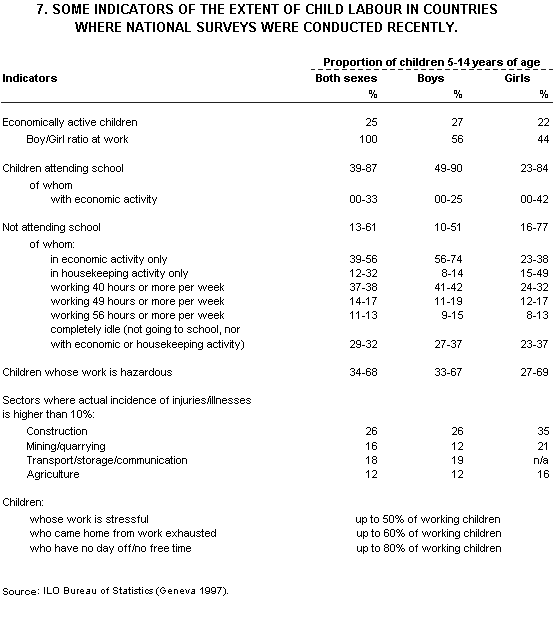 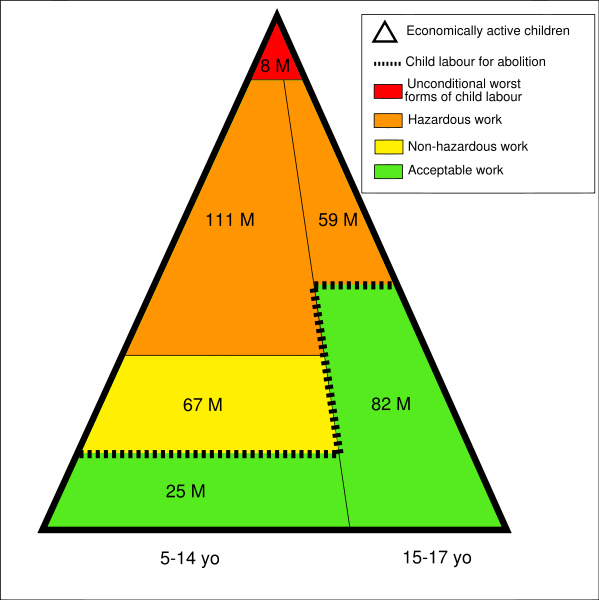 ATROCITIES COMMITTED
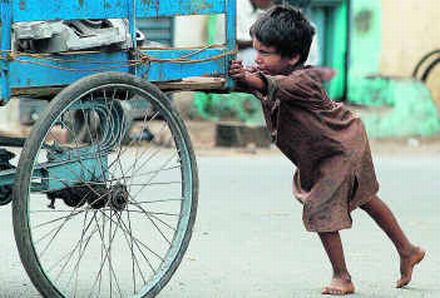 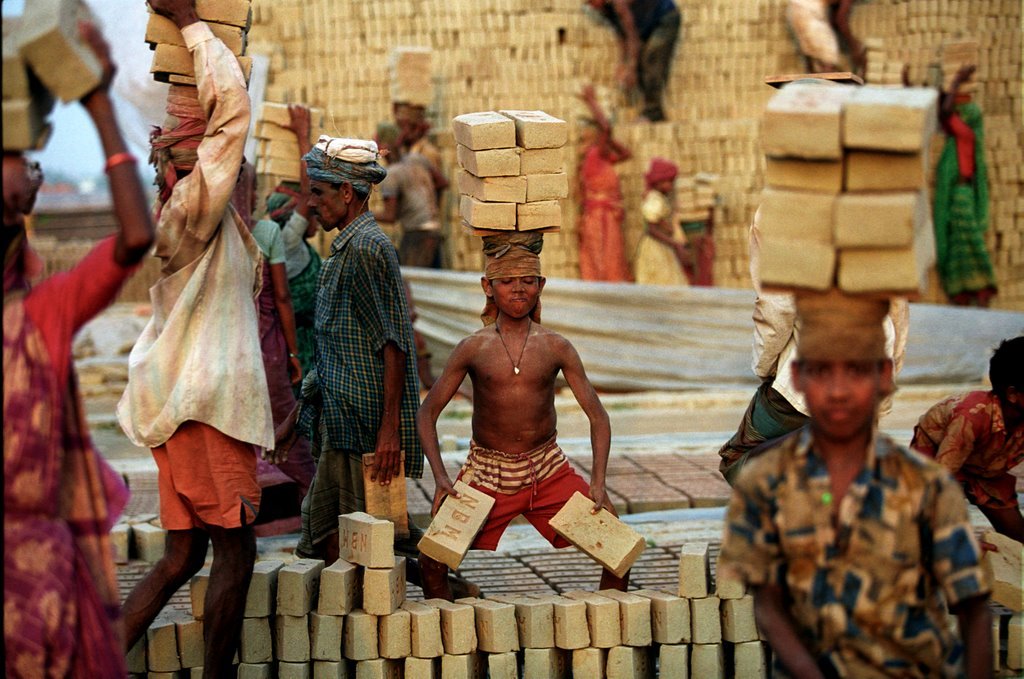 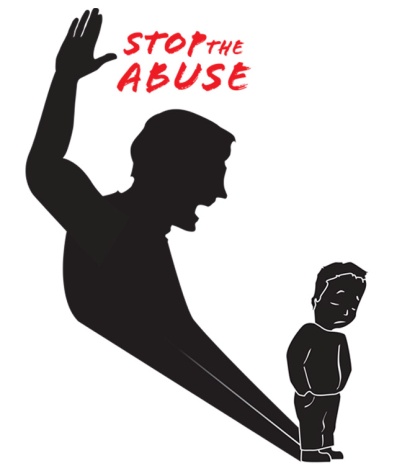 One of the most common atrocities committed on the  children working in hazardous and stinking conditions is  that they are  subjected to callous  and inhumane  physical  torture.
The extreme form of child labour sometimes leads to child abuse.
SITUATION IN INDIA
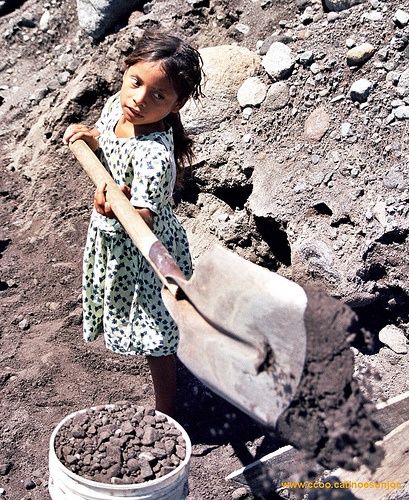 The situation in countries like India is even  shoddier than other developed nations.